La intervención educativa comométodo de investigación psicopedagógica
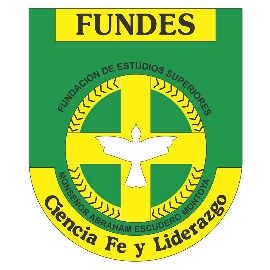 Oscar Palacios Acosta
Fundación de Estudios Superiores Abraham Escudero Montoya - FUNDES
“Los males del mundo se deben tanto a los defectos morales como a la falta de inteligencia. 
Pero la raza humana no ha descubierto hasta ahora ningún método para erradicar los defectos morales […] la inteligencia por el contrario, se perfecciona fácilmente, mediante métodos que son conocidos por cualquier educador competente. Por tanto, hasta que algún método, para enseñar la virtud haya sido descubierto, el progreso tendrá que buscarse a través del perfeccionamiento de la inteligencia antes que de la moral” 
Bertrand Russell
¿Qué es y quiénes participan?
ESTUDIANTES
DOCENTES
FAMILIA
GRUPOS JUVENILES 
ESCUELAS DE PADRES COMUNIDAD
P. E. I. 
DIRECCIONAMIENTO
ESTRATEGICO   CURRICULO
ESCUELA
UNIVERSIDAD
¿Qué busca?
Habilidades 
Sociales
Empatía
Manejo del estrés
Manejo de sentimientos y emociones
Pensamiento crítico
Relaciones Interpersonales
Pensamiento creativo
Comunicación
 efectiva
asertiva
Solución de problemas
Toma de decisiones
¿Cómo procede?
1. Índices de reprobación, matrícula y deserción académica.
Fuente: Estudio diagnóstico sobre los factores que inciden en la deserción escolar
2. Tipificación de factores que inciden en la deserción escolar
Entorno Familiar: 
Infantes trabajadores 
Maternidad / Paternidad temprana 
Consumo de Sustancias psicoactivas
Factores Ambientales:

Distancia residencia/colegio 
Cambios de ciudad
Ambiente Escolar:

Problemas de convivencia. 
Conflictos entre compañeros. 
Reprobación del año escolar
Entorno Educativo: 
Poco gusto por el estudio.
Planes de estudio poco agradables. 
Relaciones poco afectivas docentes/estudiantes estudiantes/estudiantes
Fuente: Estudio diagnóstico sobre los factores que inciden en la deserción escolar
3. Aprovechamiento del tiempo libre.
Muy frecuente:

Chatear
Navegar en internet
Escuchar música popular o comercial
Ver televisión 
Salir con amigos
Poco frecuente:

Escuchar programas radiales (noticias, opinión, debate)
 Lectura no académica (literatura, diarios, comics)
Video juegos de rol/multinivel
Viajar
Saber de historia 
Escuchar música no comercial.  
Tener un hobby.
Fuente: análisis del impacto del programa de intervención pedagógica
4. Niveles de impacto en la precepción de los estudiantes sobre los procesos de enseñanza-aprendizaje
Fuente: análisis del impacto del programa de intervención pedagógica
5. Factores que inciden sobre la condición personal y emocional de los estudiantes.
Fuente: análisis del impacto del programa de intervención pedagógica
Resultados
Positivos 

Índice de mejora en los promedios de calificaciones obtenidos (B2017) 
Cambios actitudinales favorables 
Cambios de comportamiento: 
	Resiliencia 
	Tolerancia 
Mayor dominio del estrés: 
	Docentes 
	Estudiantes 
Acercamiento a las familias: 
	Escuelas de padres 
Apertura de grupos de Investigación en Pedagogía y Psicología: GIPLEX 
Relación Currículo-Contexto
Fuente: análisis del impacto del programa de intervención pedagógica
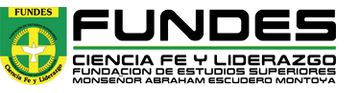 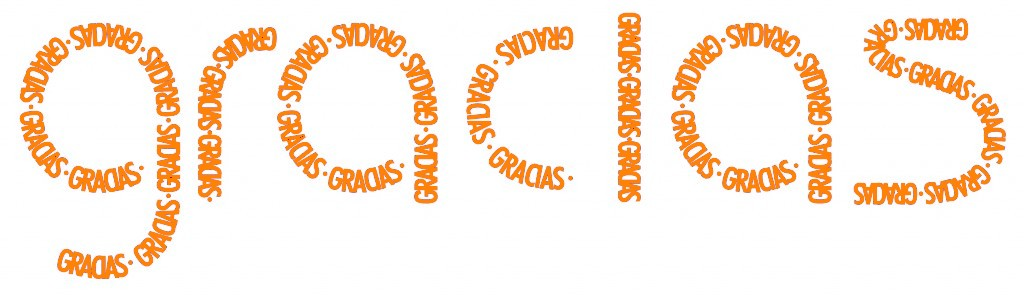